Jeopardy
COP 3502
BSTs & AVL Trees – Q1
Why would you use an AVL tree versus a Binary Search Tree?
Faster Search/Insert/Delete in a balanced tree versus an unbalanced tree.
In a balanced tree the Run-time of Search/Insert/Delete is O(log n)
but if a branch becomes deep the Run-time approaches O(n).
BSTs & AVL Trees – Q2
Show the state of the AVL tree after deleting node 48 and doing any necessary rebalancing:
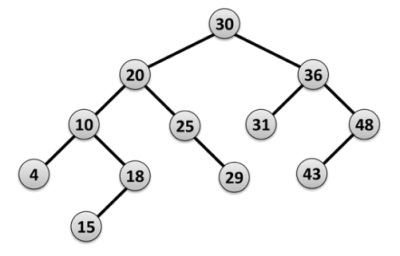 BSTs & AVL Trees – Q2
Show the state of the AVL tree after deleting node 48 and doing any necessary rebalancing:
20
B
10
30
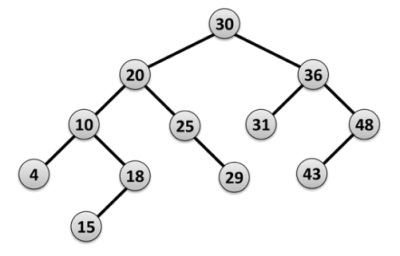 A
C
C
B
4
18
25
36
A
43
15
29
31
43
BSTs & AVL Trees – Q2
Show the state of the AVL tree after deleting node 48 and doing any necessary rebalancing:
20
B
10
30
A
C
4
18
25
36
15
29
31
43
BSTs & AVL Trees – Q3
What are the PreOrder, InOrder, and PostOrder traversals of the following Binary Tree?






PreOrder:  5,8,7,1,4,3,2,9,6
InOrder:  1,7,4,8,3,5,2,6,9
PostOrder:  1,4,7,3,8,6,9,2,5
5
8
2
7
3
9
1
4
6
BSTs & AVL Trees – Q4
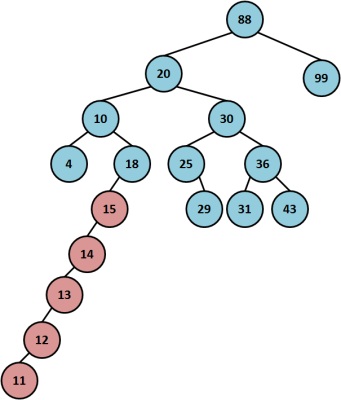 What is the height of the following tree?
8
BSTs & AVL Trees – Q5
Write a recursive function to free the memory in a Binary Tree:
void FreeBST(node *root) {
   if (root != NULL) {
      FreeBST(root->left);
      FreeBST(root->right);
      free(root);
   }
}
Hash Tables & Heaps – Q1
What index would 8 be inserted into in the following hash table using Quadratic Probing with the hash function x2 + 7 % 13:



10
Hash Tables & Heaps – Q2
What is the purpose of a hash table?

Very fast search, insert, and delete times:  O(1) with a perfect hash function.
Hash Tables & Heaps – Q3
What are the two uses for Heaps given in class?
Priority Queues and Heap Sort.
Hash Tables & Heaps – Q4
What is the resulting heap after Deleting the Minimum element from the following heap?
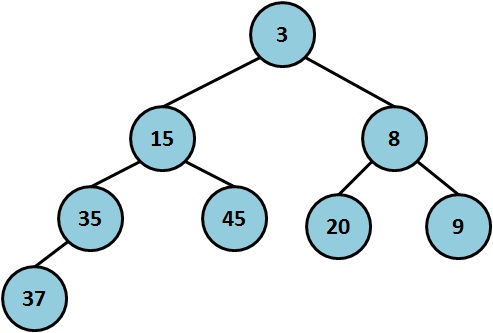 Hash Tables & Heaps – Q4
What is the resulting heap after Deleting the Minimum element from the following heap?
Percolate
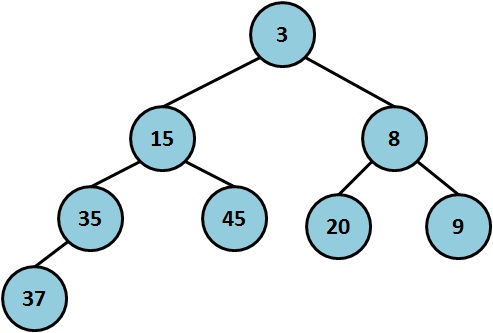 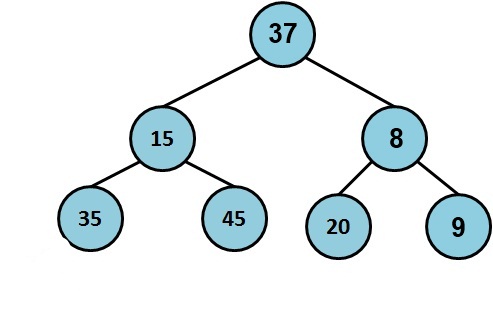 Hash Tables & Heaps – Q4
What is the resulting heap after Deleting the Minimum element from the following heap?
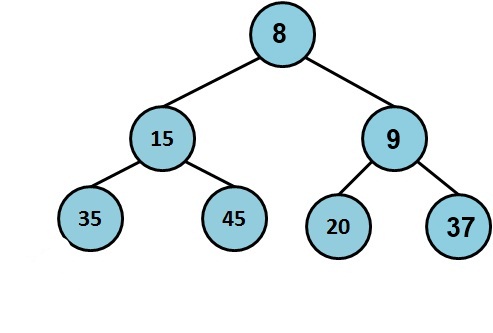 Hash Tables & Heaps – Q5
Using Big-O notation, what is the run-time of: 
(a) Inserting 10 items into an initially empty binary heap 
(b) Inserting 10 items into a binary heap with n elements.

O(1)
O(log n)
Sorting – Q1
Fill in the table to show the resulting array after each pass in Bubble Sort:
Sorting – Q1
Fill in the table to show the resulting array after each pass in Bubble Sort:
Sorting – Q2
Show the result of running Partition on the array below using the leftmost element as the pivot element.  Show the array after each swap.
Sorting – Q2
Show the result of running Partition on the array below using the leftmost element as the pivot element.  Show the array after each swap.
Sorting – Q3
Fill in the table to show the array after each call to the Merge function in Merge Sort.
Sorting – Q3
Fill in the table to show the array after each call to the Merge function in Merge Sort.
Sorting – Q4
What is the Worst Case run-time of Insertion Sort, Selection Sort, and Bubble Sort respectively?
What is the Best Case of each?
O(n2) , O(n2), O(n2)
O(n) , O(n2) , O(n2)
Sorting – Q5
What is the Best Case and Worst Case for finding the kth smallest integer out of an unsorted array of n integers. (k <= n)

Best Case:  O(n) , Worst Case:  O(n2)
Stacks & Queues – Q1
What is the acronym for describing the push and pop rules for Stacks and what does it stand for?

LIFO – Last In, First Out.
Stacks & Queues – Q2
Show the final contents of the Array-Implemented Queue, the index of front, and numElements – after running this code:
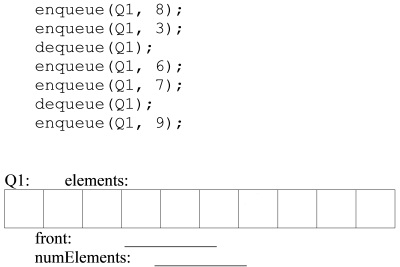 Stacks & Queues – Q2
Show the final contents of the Array-Implemented Queue, the index of front, and numElements – after running this code:
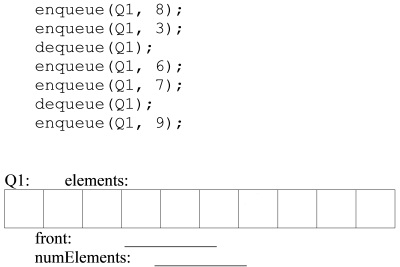 FRONT:

NUMELEMENTS:
-1
0
1
2
0
1
2
3
8
3
6
7
9
Stacks & Queues – Q3
What two implementations of Queue’s were used in HW #4?  What was each one used for?

Array implementation – Router
Linked List implementation – each device’s request queue.
Stacks & Queues – Q4
What are the run-times of the following operations:
Stacks: Push and Pop
Queues:  Enqueue  and Dequeue

O(1) for all
Stacks & Queues – Q5
Convert the following infix expression to postfix:
( A / ( B – C ) + D ) * ( E – F ) + G * H

A  B  C –  /  D  +  E  F  –   *  G  H  *  +
Algorithm Analysis – Q1
What is the Big-O run-time of deleting one node from an AVL tree with n nodes?
What is the Big-O run-time of deleting one node from an AVL tree with height h?

O(log n) and O(h)
Algorithm Analysis – Q2
What is the Big-O solution to the following recurrence relation?
T(n) = 2T(n/2) + n, assume T(1) = 1

O(n log n)
Algorithm Analysis – Q3
Determine a simplified closed-form solution for the following summation in terms of n:
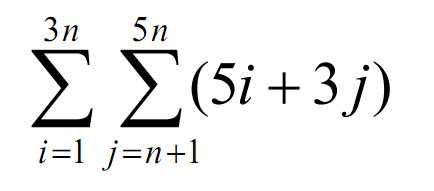 Algorithm Analysis – Q3
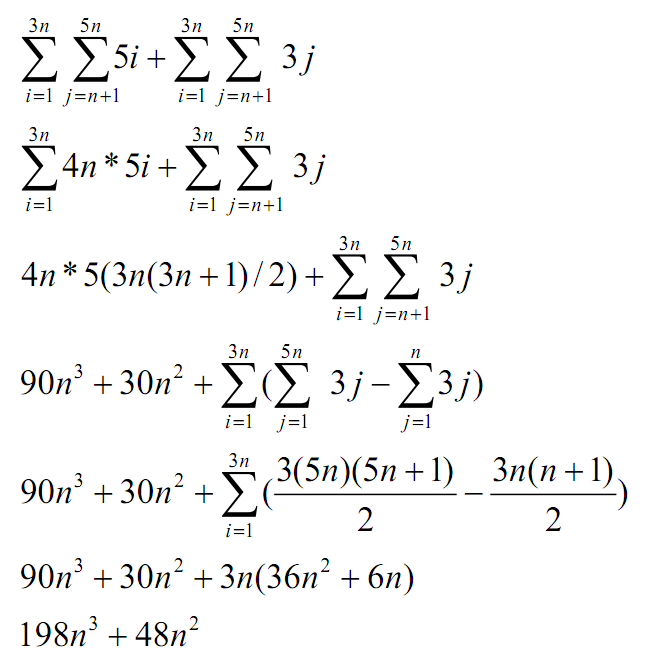 Determine a simplified closed-form solution for the following summation in terms of n:
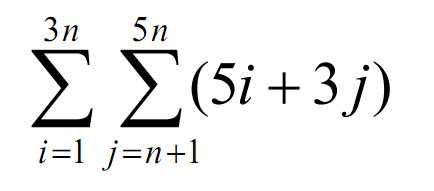 Algorithm Analysis – Q4
What is the Big-O running time of the following segment of code, it terms of n.
int a = 1, b = n, sum = 0;
while (a < b) {
	sum++;
	a = a*2;
	b = b/2;
}
Algorithm Analysis – Q4
What is the Big-O running time of the following segment of code, it terms of n.





Consider the ratio b/a.
The loop stops when this ration is 1.  For each loop iteration the ratio decreases by a factor of 4.  Let k be the number of loop iterations total.  Then 1 = n/4k.  Solving we get k = log4n.  O(log n)
int a = 1, b = n, sum = 0;
while (a < b) {
	sum++;
	a = a*2;
	b = b/2;
}
Algorithm Analysis – Q5
If an O(n2) algorithm takes 40 ms to complete with an input size of n = 20,000, how much time will it take to complete on an input size of n = 50,000?

c * n2 = 40ms, c = 40/20,0002 = 40 / 400,000

40 / 400,000 * (50,0002) = 40 / 400,000 * (2,500,000) 
                                                                       = 10 * 25 =  250 ms
Mixed Bag – Q1
Fill in the blanks of the following recursive sorting function, which of the sorting algorithms that we have seen so far does this resemble?:
void sort(int *values, int length) {
  if (length > 1) {
    int maxIndex = 0;
    int i;
    for (i=1; i<length; i++)
      if ( ________(1)________ )
        maxIndex = i ;
    int temp = values[length-1];
    values[length-1] = ____(2)___ ;
    ________(3)_______ = temp ;
    ______________(4)____________ ;
}
Mixed Bag – Q1
Fill in the blanks of the following recursive sorting function, which of the sorting algorithms that we have seen so far does this resemble?
Selection sort.
void sort(int *values, int length) {
  if (length > 1) {
    int maxIndex = 0;
    int i;
    for (i=1; i<length; i++)
      if ( values[i] > values[maxIndex] )
        maxIndex = i ;
    int temp = values[length-1];
    values[length-1] = values[maxIndex];
    values[maxIndex] = temp ;
    sort(values, length – 1);
}
Mixed Bag – Q2
In a binary search of the array below, which elements in the array are checked (and in what order) when a search is conducted for the number 17?



47, 9, 22
Mixed Bag – Q3
Briefly explain what the function does AND what its return value means.  (Using the typical tree node struct)
int mystery(struct node *root) {
    int retVal;
    if(root == NULL)
        return 0;
    retVal = mystery(root->left) + 
             mystery(root->right);
    if(root->data % 2 == 1) {
        root->data -= 1;
        retVal ++;
    }
    return retVal;
}
Mixed Bag – Q3
• The function subtracts 1 from all nodes containing odd values
• The function returns the number of nodes altered by the function (# of odd nodes)
int mystery(struct node *root) {
    int retVal;
    if(root == NULL)
        return 0;
    retVal = mystery(root->left) + 
             mystery(root->right);
    if(root->data % 2 == 1) {
        root->data -= 1;
        retVal ++;
    }
    return retVal;
}
Mixed Bag – Q4
Imagine using a linked list of digits to store an integer. For example, a list containing 3, 6, 2, and 1, in that order stores the number 3621. Write an iterative function which accepts a linear linked list num that stores a number in this fashion and returns the value of the number. You may assume the list stores digits only and contains 9 or fewer nodes.
struct node{
    int data;
    struct node *next;
};

int getValue(struct node* num) {

    // Fill in code

}
Mixed Bag – Q4
Imagine using a linked list of digits to store an integer. For example, a list containing 3, 6, 2, and 1, in that order stores the number 3621. Write an iterative function which accepts a linear linked list num that stores a number in this fashion and returns the value of the number.
int getValue(struct node* num) {
    int sum = 0;

    while (num != NULL) {
        sum = 10*sum + num->data;
        num = num->next;
    }

    return sum;
}
Mixed Bag – Q5
What is the Big-O running time of the following segment of code, in terms of n.





The inner loop will run 0+2+4+…+ n times
Since we know 0+1+2+3+…+n = n(n+1)/2 = O(n2)
We would have about ½ of O(n2)  = O(n2)
int i;
for (i=0; i<n; i+=2) {
	for (j=i; j>0; j--) 
		printf(“%d”, j);
	printf(“\n”);
}